RE-FINANCING OF PPPS
Tumusiime Aggrey (Mr.)
LLB / PG-DIP/LDC / MBA-TELM

www.quickcontractsug.com
www.aggreytumusiime.com
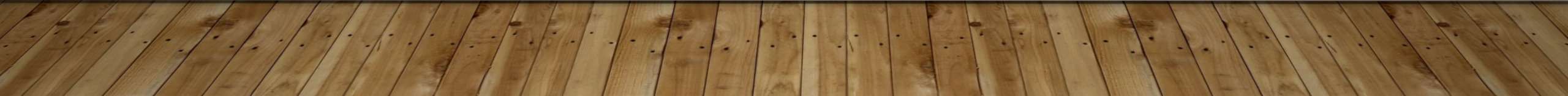 STATEMENT OF NEED
Uganda faces a pressing need to improve and expand access to basic infrastructure services to ensure the country’s competitiveness. 


Despite efforts to improve the quality of its infrastructure, the country is still lagging in the quality and adequacy of infrastructure assets and services compared with many developing countries.
[Speaker Notes: https://documents1.worldbank.org/curated/en/382451593055167109/pdf/Uganda-Country-Public-Private-Partnerships-Diagnostic.pdf]
STATEMENT OF NEED
Bottlenecks in the power, roads and water sectors have been key constraints to growth. Uganda has mostly relied on public resources coupled with concessional financing and grants to finance its infrastructure needs.

By 2019 a world bank report analyzed that the country spends about US$1 billion annually on infrastructure, equivalent to about 11 percent of Gross Domestic Product (GDP); the annual infrastructure gap is estimated to be US$0.4 billion.

The government’s enactment of the Public-Private Partnerships (PPP) Act in 2015 and the articulation of the need to mobilize private finance.
[Speaker Notes: https://documents1.worldbank.org/curated/en/382451593055167109/pdf/Uganda-Country-Public-Private-Partnerships-Diagnostic.pdf]
STATEMENT OF NEED
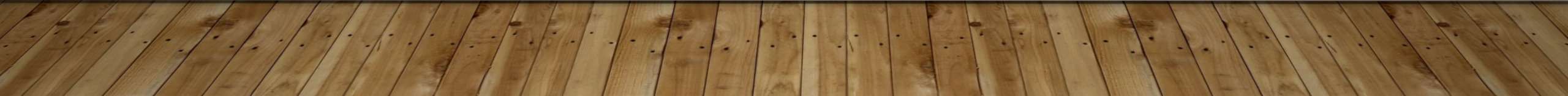 ANALYSIS OF STRUCTURING FOR PPP’S IN UGANDA
Enacted PPP Law to define and drive the PPP process
A centralized coordinating agency within the government in the form of the PPP Unit within the Ministry of Finance, Planning and Economic Development (MOFPED).
Lack of adequate funding to develop PPPs also remains a key constraint in Uganda; the PPP Act provides for a fund to facilitate project development, but budgeting for and operationalization of the fund
[Speaker Notes: https://documents1.worldbank.org/curated/en/382451593055167109/pdf/Uganda-Country-Public-Private-Partnerships-Diagnostic.pdf]
RE-FINANCING DEFINED
Refinancing refers to changing or replacing the existing lenders or terms on which debt obligations have been agreed between the Project Company and its lenders. 

Changed market conditions and the development of a project can lead to a situation where more favorable financing terms become available (e.g. interest rates become lower).
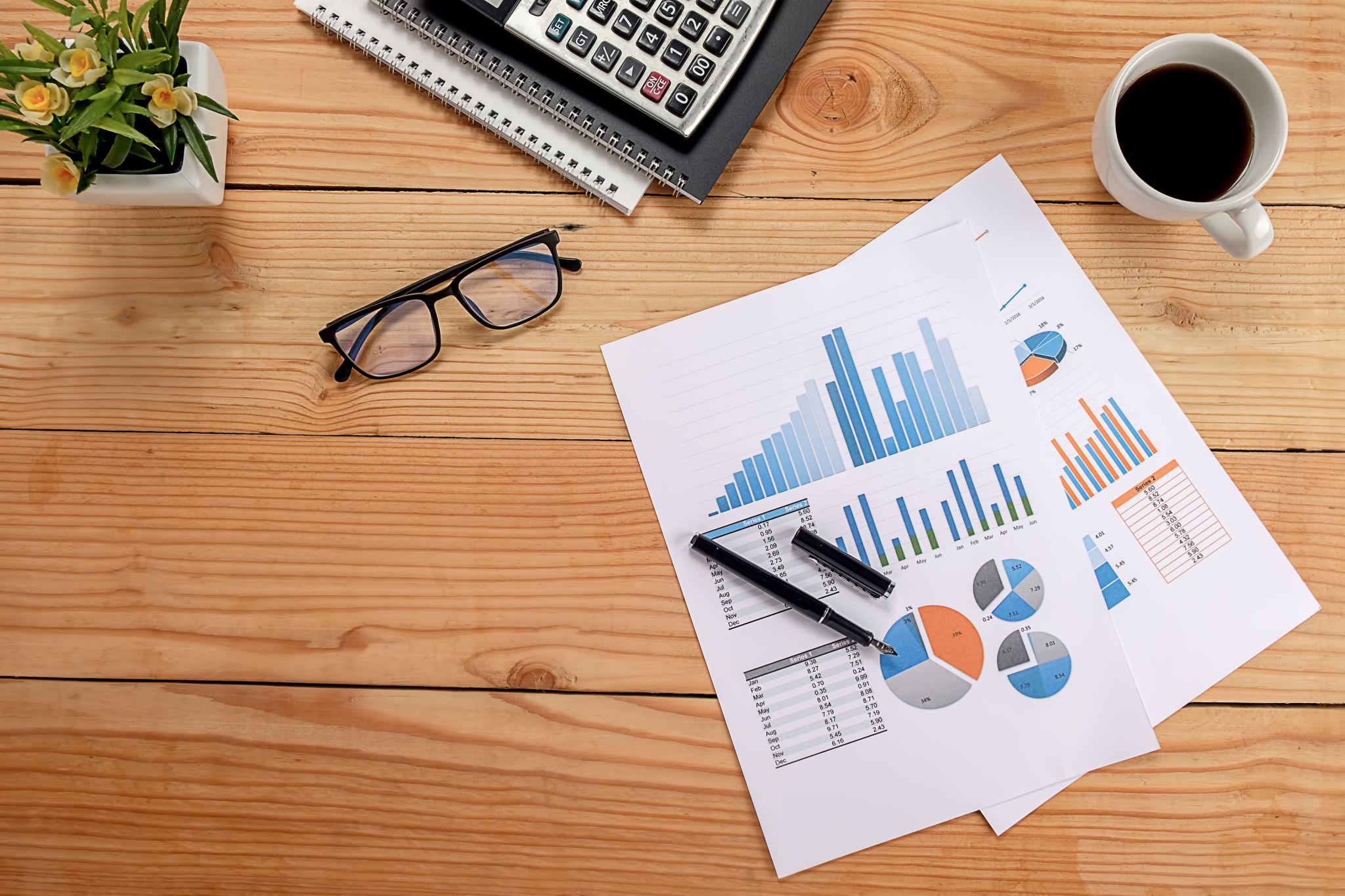 [Speaker Notes: https://documents1.worldbank.org/curated/en/382451593055167109/pdf/Uganda-Country-Public-Private-Partnerships-Diagnostic.pdf]
BACKGROUND FOR RE-FINACING
Rescue refinancing: The Project Company may need to refinance to avoid insolvency.
‘Mini-perm’ refinancing or bridge loan refinancing: In some markets, or during a financial crisis, it is not possible to obtain long-term financing, and loans will be limited to a period much shorter than the contract duration
Project Company is required to refinance due to its tenor not aligning with the period of the PPP contract and where the market conditions are less favourable meaning that finance becomes more expensive
EFFECTS OF RE-FINANCING
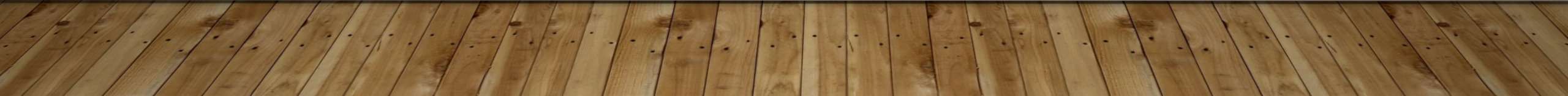 EFFECTS OF RE-FINANCING
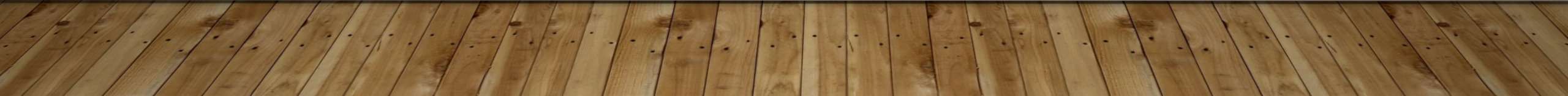 CONSIDERATIONS FOR RE-FINANCING OF PPPd
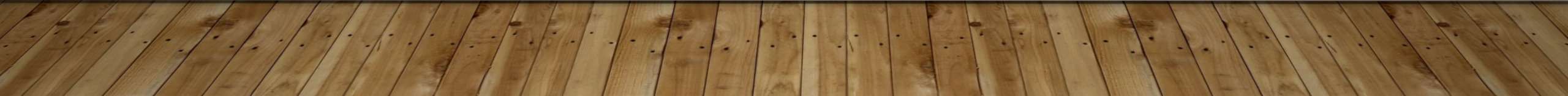 CONSIDERATIONS FOR RE-FINANCING OF PPPd
Where a refinancing would result in the Project Company taking on additional debt and/or an earlier repayment of equity, it may become highly leveraged (i.e. the percentage of debt in the Project Company would be high compared to the percentage of equity). As a result, there will be a smaller ‘equity buffer’, making the Project Company and the project more risky and less financially robust.
The tenor of the refinanced debt may also impact the financial integrity of the Project Company, particularly where the new tenor of debt is shorter than what is required for the project.
CONSIDERATIONS FOR RE-FINANCING OF PPPd
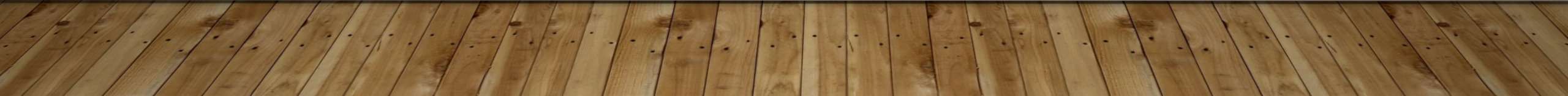 WHAT AFFECTS THE MODELS OF RE-FINANCING
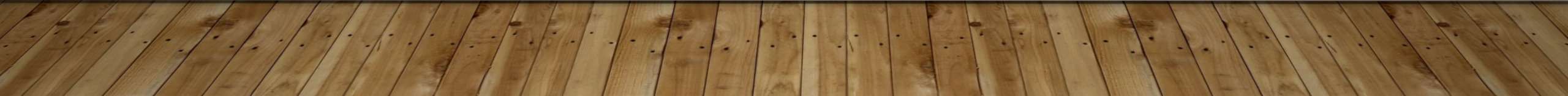 [Speaker Notes: https://media.umbraco.io/te-waihanga-30-year-strategy/ji2poper/ppp-practice-note-refinancing.pdf]
“PPPs are not a panacea, but when structured well, they can bring expertise, financing, and efficiency to public projects.” – Christine Lagarde Former Managing Director, IMF
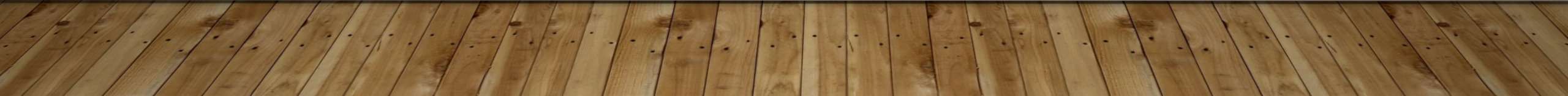 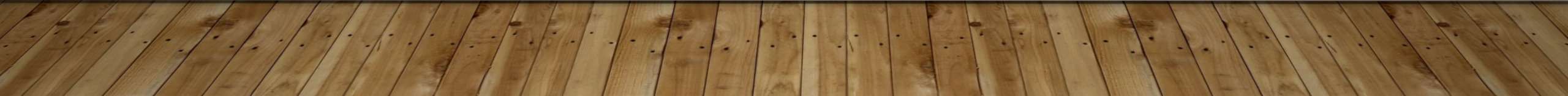 [Speaker Notes: “The key to successful PPPs is balancing commercial viability with social impact.” – Tony Blair, Former UK Prime Minister]